Разработка
автоматизированного рабочего места
работника склада 

ООО «Ринг Премьер Отель»
 г. Ярославль
Цель… 
…разработка АРМ  учета складских операций для предприятия, которое работает в сфере оказания гостиничных услуг.
ЗАДАЧИ:

собран материал о предприятии ООО "Ринг Премьер Отель" г. Ярославль;

проанализирована сущность задач учета складских операций;

обосновано использование вычислительной техники;

формализованы расчеты и охарактеризованы входная, постоянная, промежуточная и результатная информация;

построена инфологическая модель данных;

реализован избранный вариант проекта.
Объект исследования – ООО «Ринг Премьер Отель»
НАПРАВЛЕНИЯ ОКАЗЫВАЕМЫХ УСЛУГ
Сравнительные характеристики гостиничных АИС
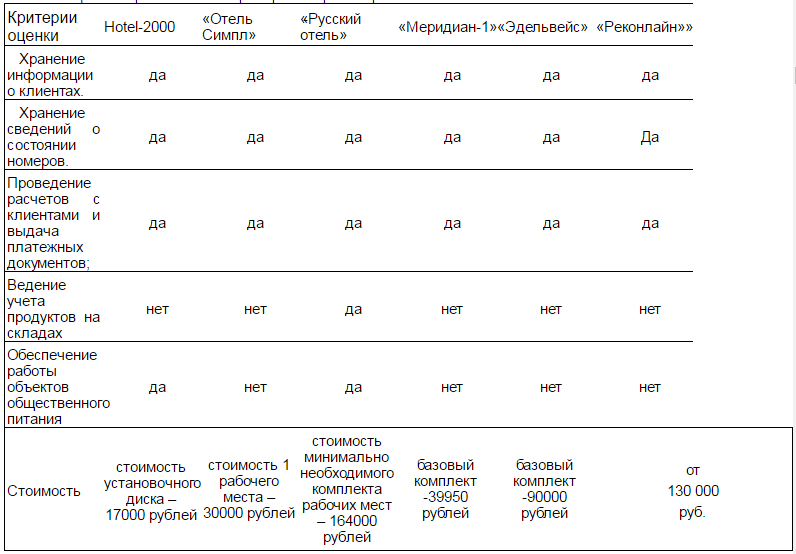 Обоснование проектных решений по видам обеспечения
Упрощенная инфологическая модель данных
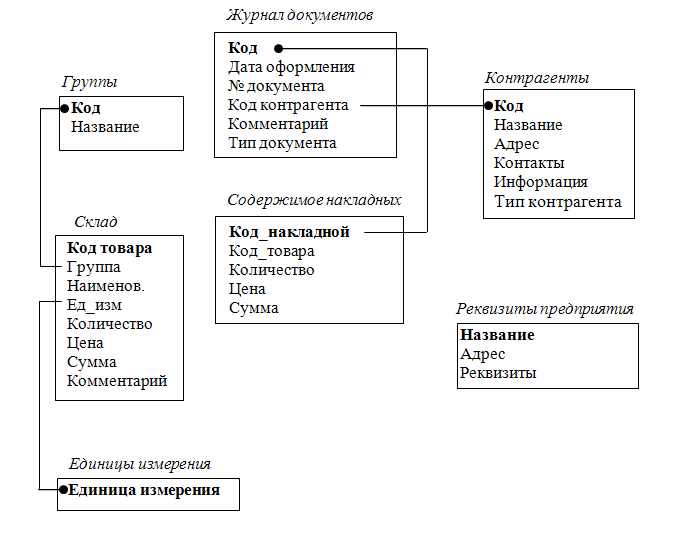 Обработка информационных потоков системой
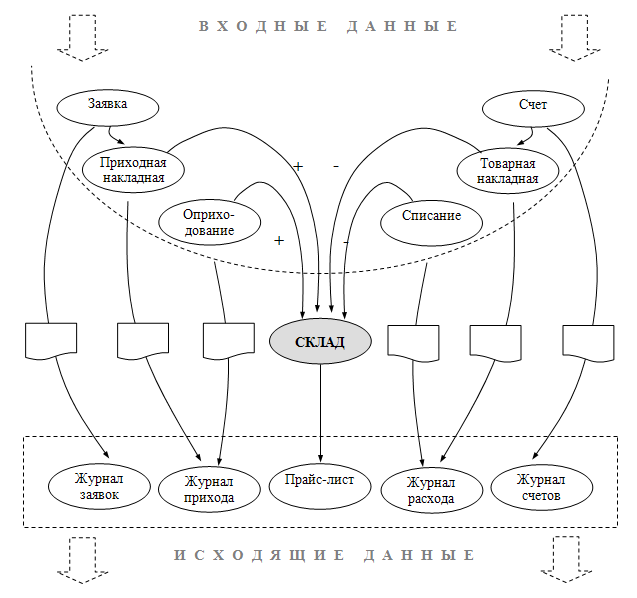 Структура БД SKLAD.FDB
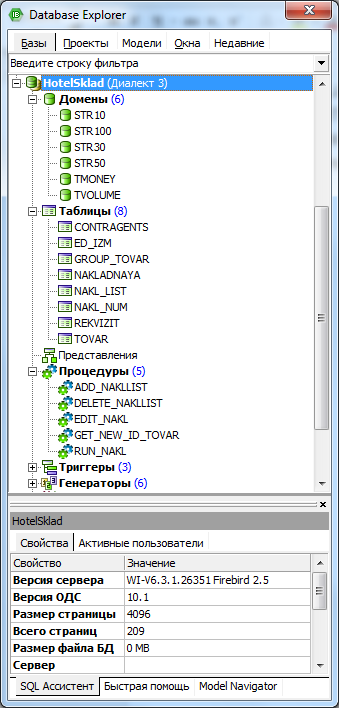 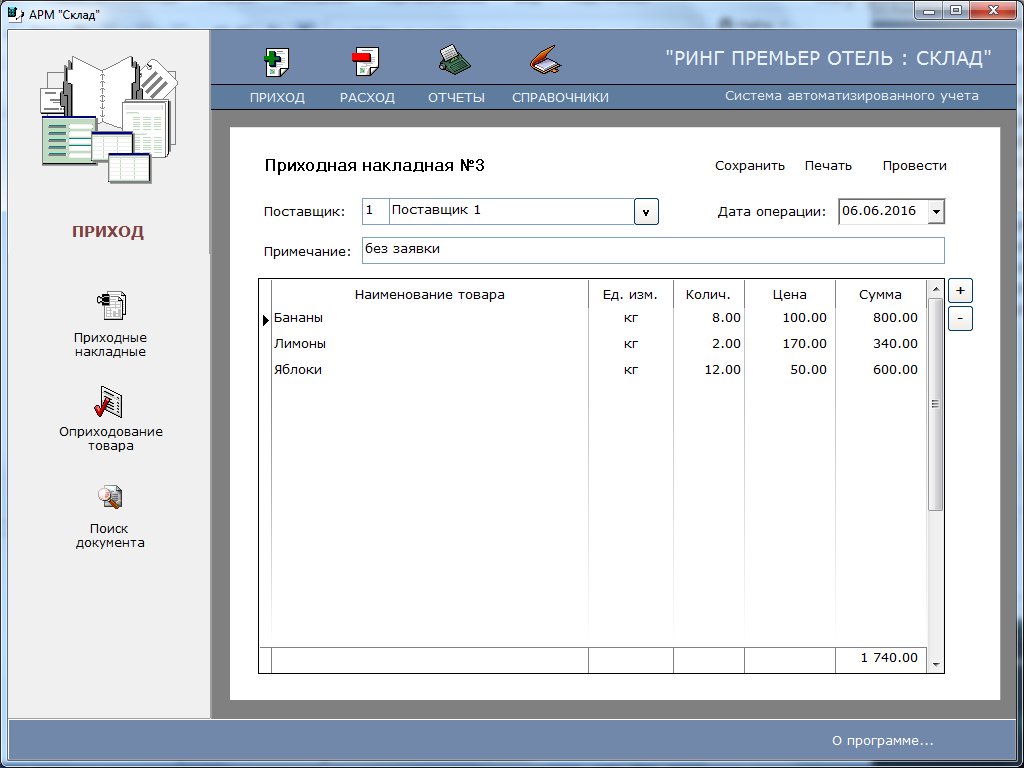 Главная форма приложения
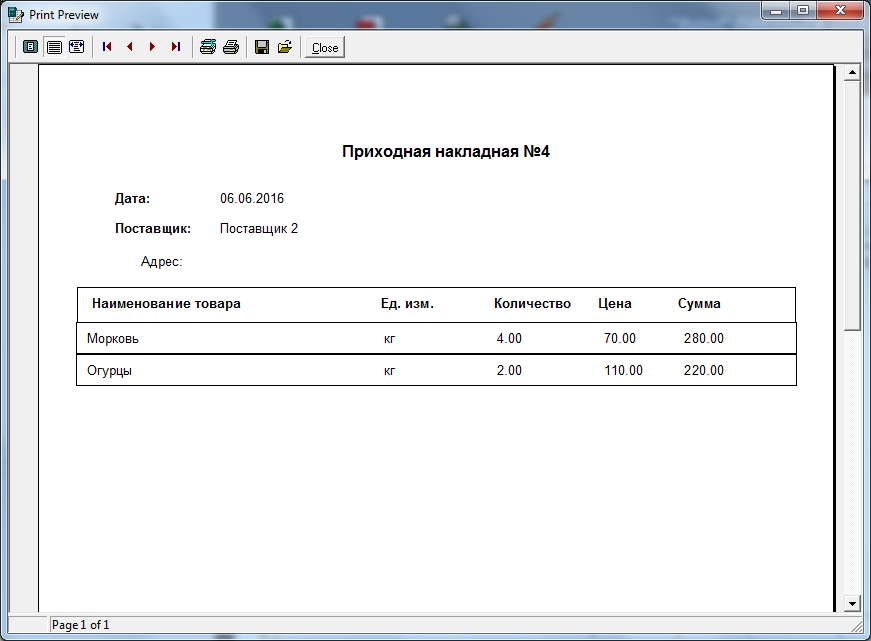 Печать накладной
Режим генерации отчетов
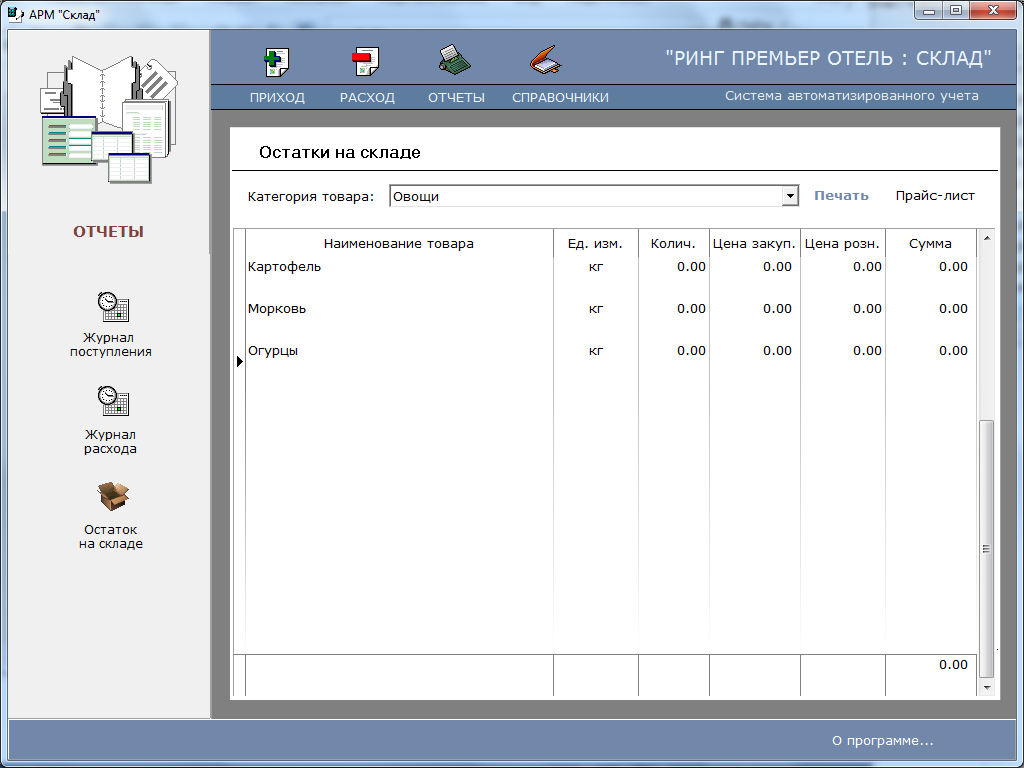 СПАСИБО 
ЗА 
ВНИМАНИЕ!